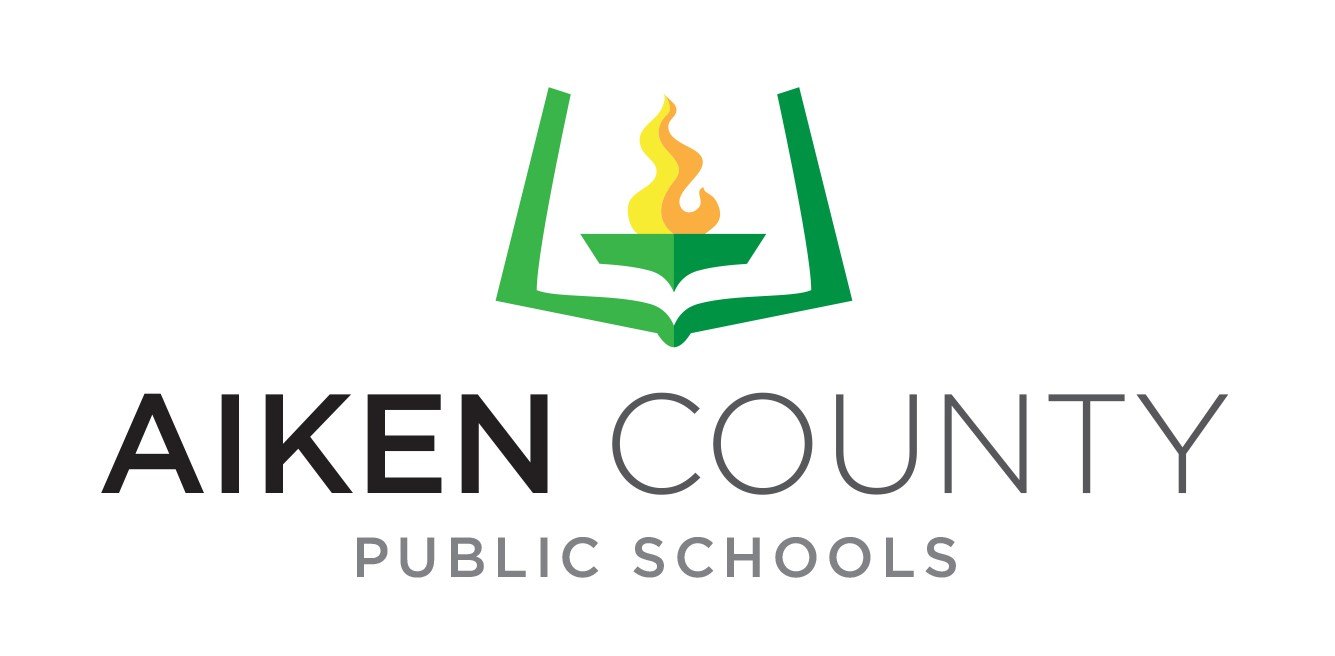 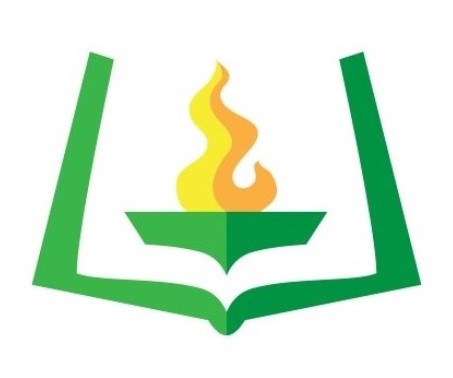 NORTH AUGUSTA MIDDLE SCHOOL
SCHEMATIC DESIGN SUMMARY
AIKEN COUNTY PUBLIC SCHOOL DISTRICT June 10, 2025
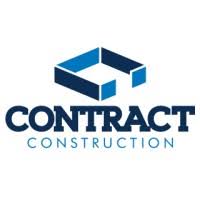 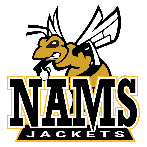 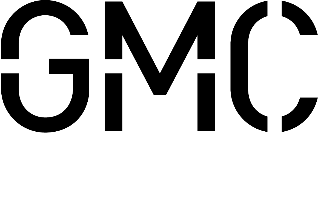 [Speaker Notes: **It’s not really this complicated, just erase all but one letter and enter your own info (then erase that first letter). But if you’re curious and want to play around with the presentation, the below is the guide: 

TITLE: 
font: Calibri Light Headings (all caps); Bold
font size: lg. depending on length 50/60 pt. 
color: Black & Gray (Black, Text 1 Lighter 35%)

Subheading: 
Part 1 (ACPSD): Font: Calibri Light (Headings) All Caps, Light Green, 24 pt. 
Part 2 (DATE): Font: Calibri Light (Headings) Small Caps, Gray (Black, Text 1 Lighter 35%)]
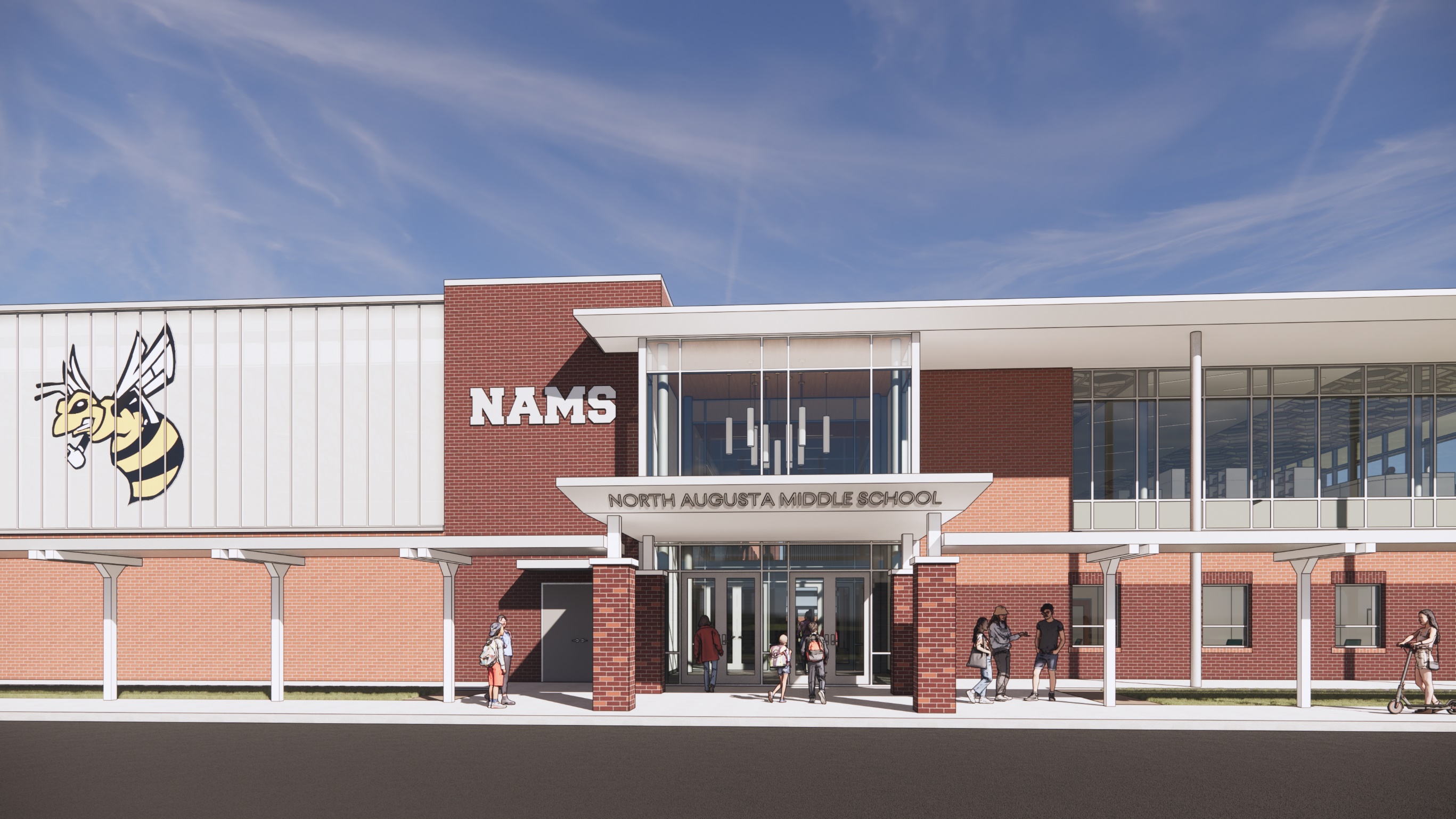 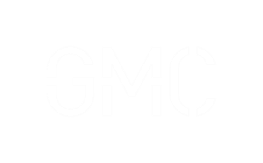 AIKEN COUNTY PUBLIC SCHOOL DISTRICT                                    NAMS| June 10, 2025
VISION STATEMENT
The North Augusta Middle School Addition will have a clearly defined front entry while providing modern, secure, and inspiring educational environments / outdoor learning spaces that embody Jacket pride and support the diverse needs of students and staff. 

The new facility will feature flexible, well-lit classrooms with adaptable furniture, strategically placed common areas —including centralized administrative and collaborative hubs —and improved circulation that ensures ease of movement and clear wayfinding. It will also provide all academic spaces, including specialized areas for indoor athletics, performing arts, exploratory courses, and student support services.

Additionally, the design will integrate modern mechanical / electrical systems and be forward-thinking to accommodate future growth. The new building will be delivered on time and within budget to set a new standard of excellence for NAMS.
AIKEN COUNTY PUBLIC SCHOOL DISTRICT                                     NAMS | June 10, 2025
[Speaker Notes: Title: 
Font: Calibri Light (Headings)
Size: about 54+ pt., depending on length
	I use “AV” to increase the space between letters to as loose as possible.

Section Content: 
Font: Californian 20+ size, black 
Color: Light green/black/gray bullets (your preference) 

Info Bar at Bottom: 
Enter the title of your presentation (Font: Calibri; Size: 18 pt, all lower case; Color: white) and Date (Font: Calibri; Size: 18 pt., small caps; Color: gray) 
Copy and paste on each slide, with the exception of slide 1.]
PROJECT SITE
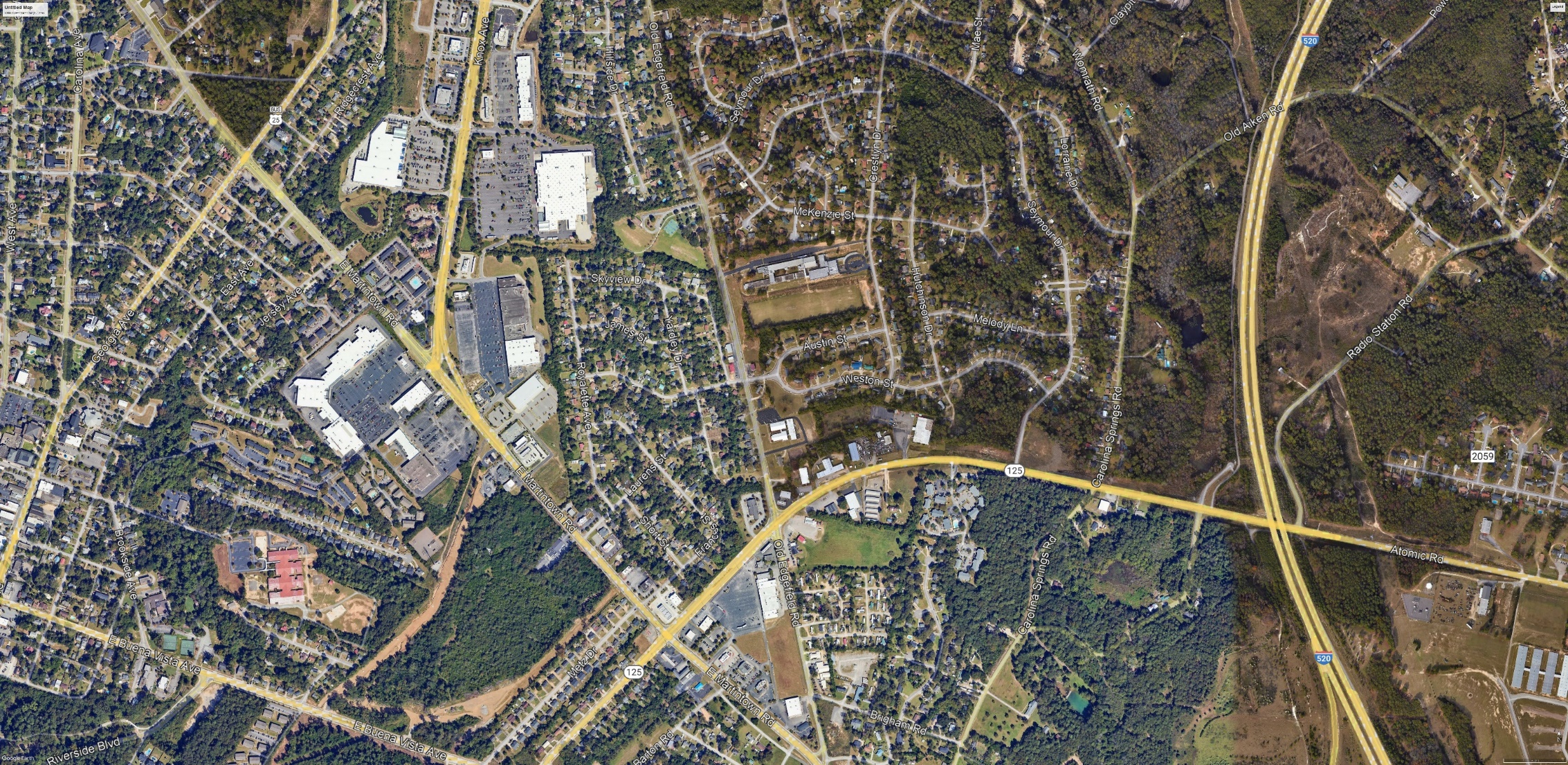 AIKEN COUNTY PUBLIC SCHOOL DISTRICT                                     NAMS | June 10, 2025
[Speaker Notes: Title: 
Font: Calibri Light (Headings)
Size: about 54+ pt., depending on length
	I use “AV” to increase the space between letters to as loose as possible.

Section Content: 
Font: Californian 20+ size, black 
Color: Light green/black/gray bullets (your preference) 

Info Bar at Bottom: 
Enter the title of your presentation (Font: Calibri; Size: 18 pt, all lower case; Color: white) and Date (Font: Calibri; Size: 18 pt., small caps; Color: gray) 
Copy and paste on each slide, with the exception of slide 1.]
PROJECT SITE
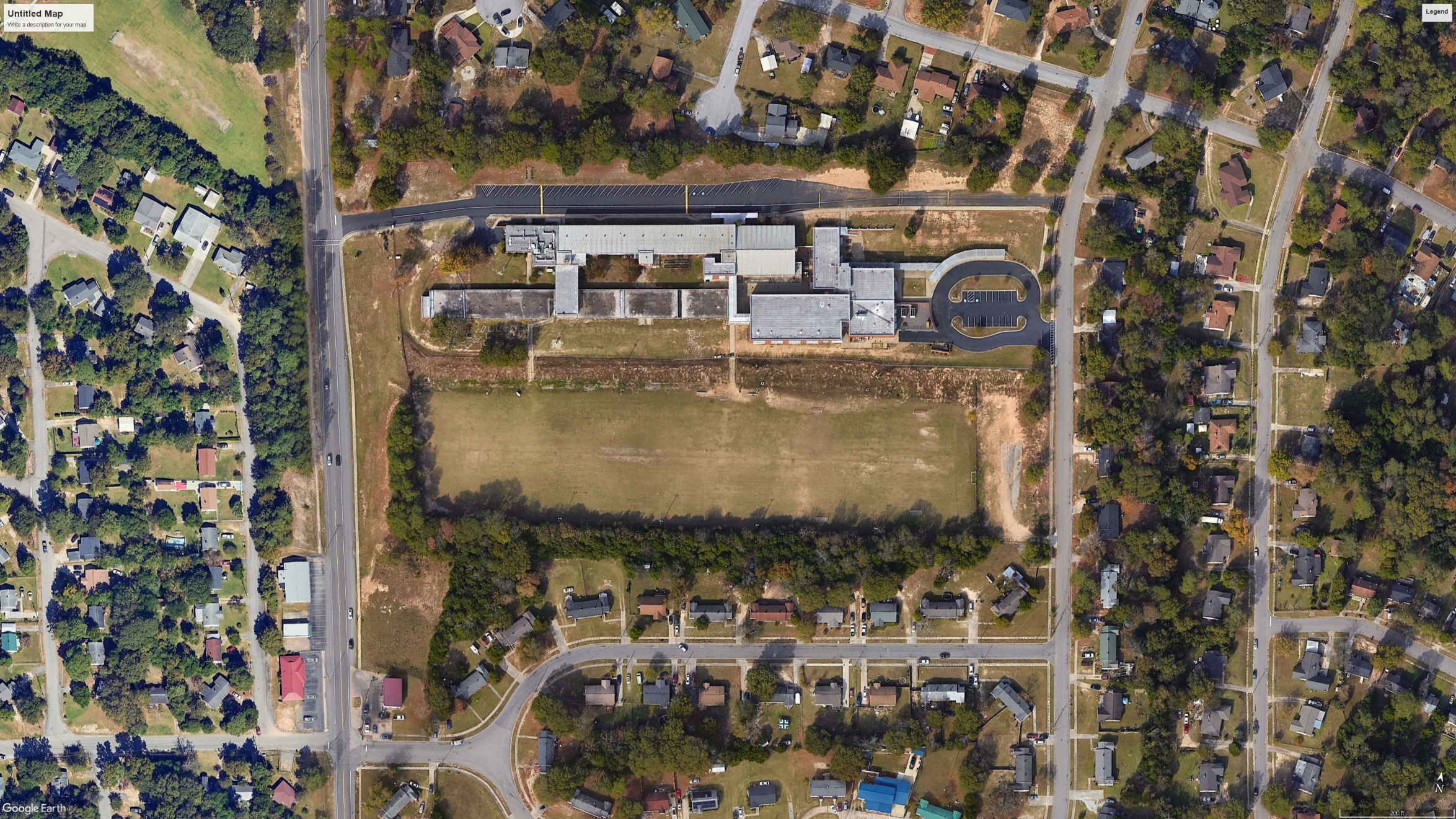 AIKEN COUNTY PUBLIC SCHOOL DISTRICT                                     NAMS | June 10, 2025
[Speaker Notes: Title: 
Font: Calibri Light (Headings)
Size: about 54+ pt., depending on length
	I use “AV” to increase the space between letters to as loose as possible.

Section Content: 
Font: Californian 20+ size, black 
Color: Light green/black/gray bullets (your preference) 

Info Bar at Bottom: 
Enter the title of your presentation (Font: Calibri; Size: 18 pt, all lower case; Color: white) and Date (Font: Calibri; Size: 18 pt., small caps; Color: gray) 
Copy and paste on each slide, with the exception of slide 1.]
SITE PLAN
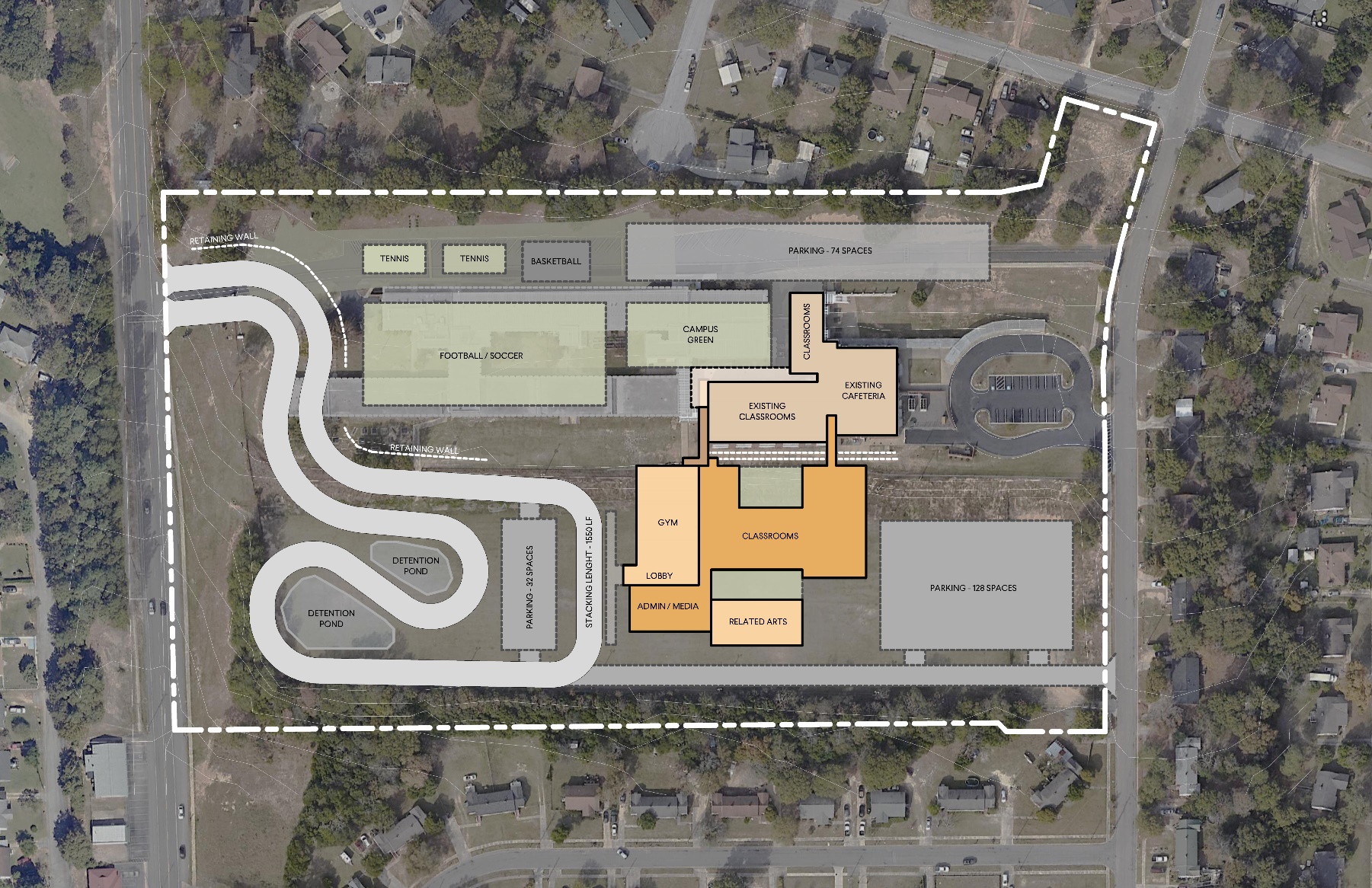 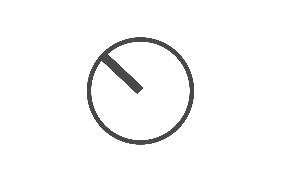 AIKEN COUNTY PUBLIC SCHOOL DISTRICT                                     NAMS | June 10, 2025
[Speaker Notes: Title: 
Font: Calibri Light (Headings)
Size: about 54+ pt., depending on length
	I use “AV” to increase the space between letters to as loose as possible.

Section Content: 
Font: Californian 20+ size, black 
Color: Light green/black/gray bullets (your preference) 

Info Bar at Bottom: 
Enter the title of your presentation (Font: Calibri; Size: 18 pt, all lower case; Color: white) and Date (Font: Calibri; Size: 18 pt., small caps; Color: gray) 
Copy and paste on each slide, with the exception of slide 1.]
GROUND LEVEL PLAN
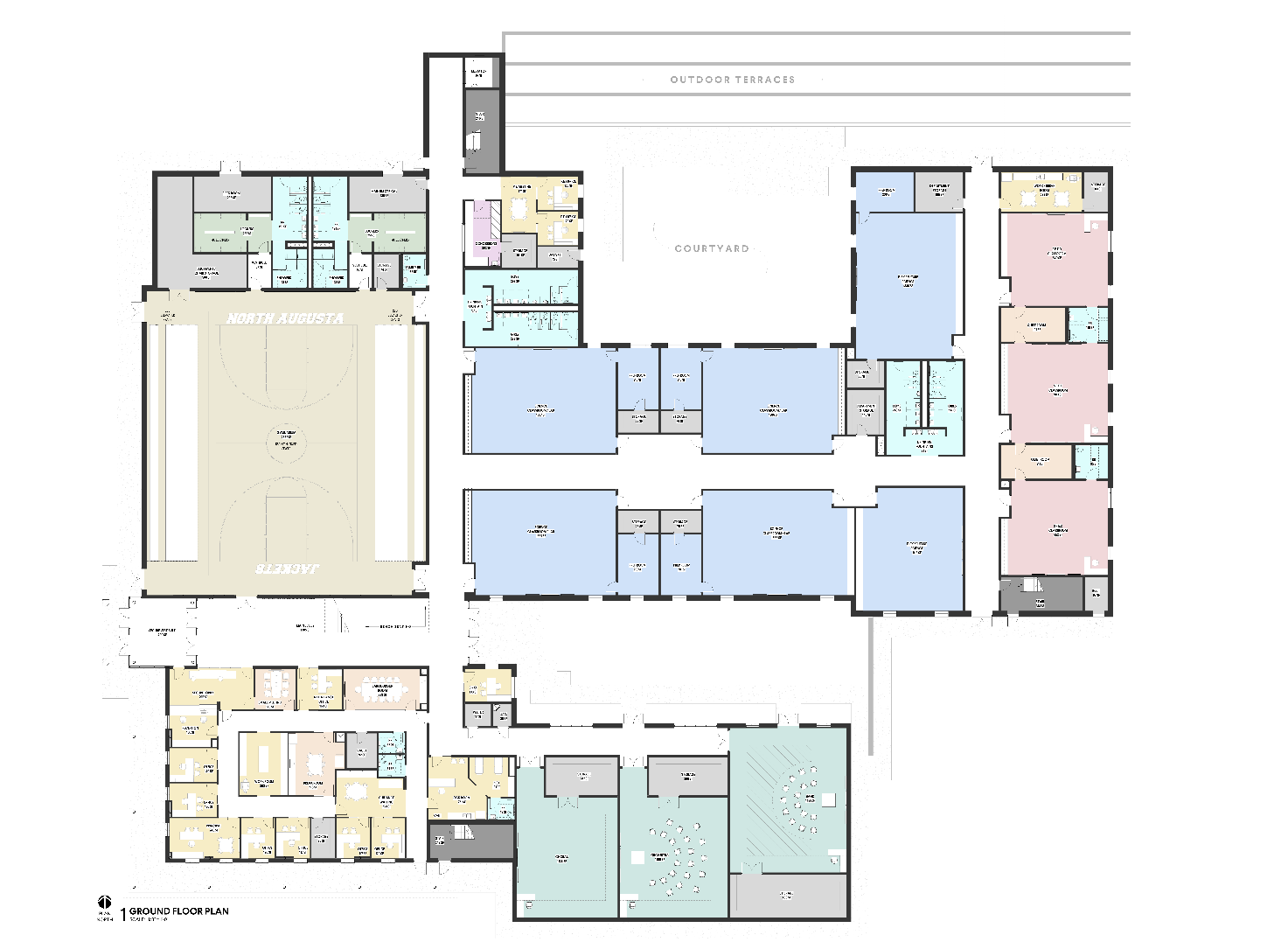 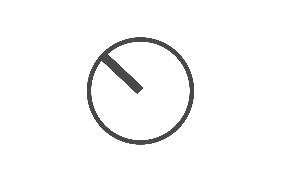 AIKEN COUNTY PUBLIC SCHOOL DISTRICT                                     NAMS | June 10, 2025
[Speaker Notes: Title: 
Font: Calibri Light (Headings)
Size: about 54+ pt., depending on length
	I use “AV” to increase the space between letters to as loose as possible.

Section Content: 
Font: Californian 20+ size, black 
Color: Light green/black/gray bullets (your preference) 

Info Bar at Bottom: 
Enter the title of your presentation (Font: Calibri; Size: 18 pt, all lower case; Color: white) and Date (Font: Calibri; Size: 18 pt., small caps; Color: gray) 
Copy and paste on each slide, with the exception of slide 1.]
FIRST LEVEL ADDITION PLAN
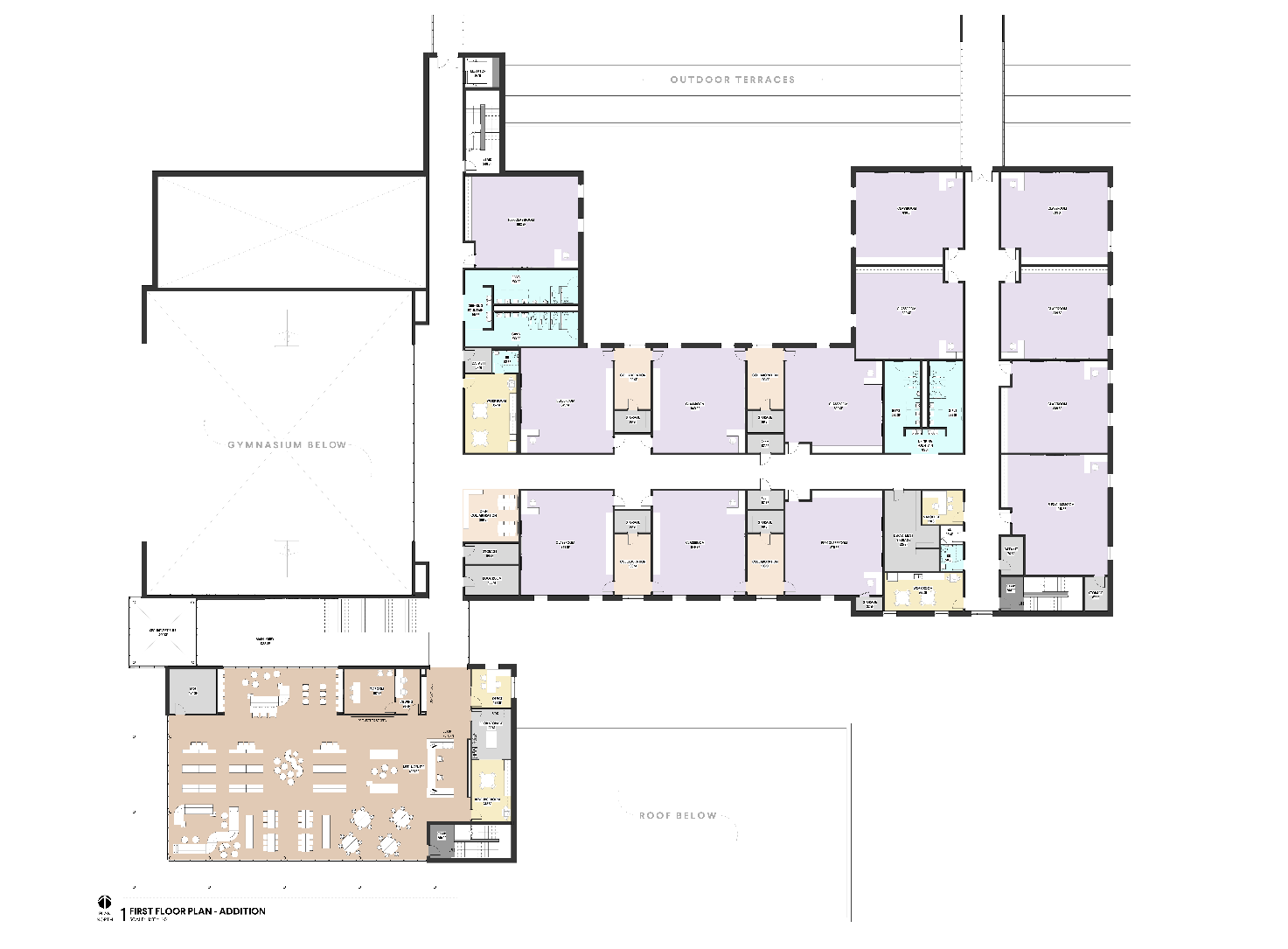 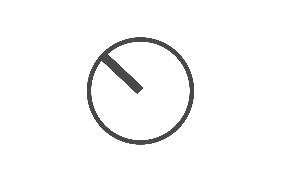 AIKEN COUNTY PUBLIC SCHOOL DISTRICT                                     NAMS | June 10, 2025
[Speaker Notes: Title: 
Font: Calibri Light (Headings)
Size: about 54+ pt., depending on length
	I use “AV” to increase the space between letters to as loose as possible.

Section Content: 
Font: Californian 20+ size, black 
Color: Light green/black/gray bullets (your preference) 

Info Bar at Bottom: 
Enter the title of your presentation (Font: Calibri; Size: 18 pt, all lower case; Color: white) and Date (Font: Calibri; Size: 18 pt., small caps; Color: gray) 
Copy and paste on each slide, with the exception of slide 1.]
FIRST LEVEL RENOVATION PLAN
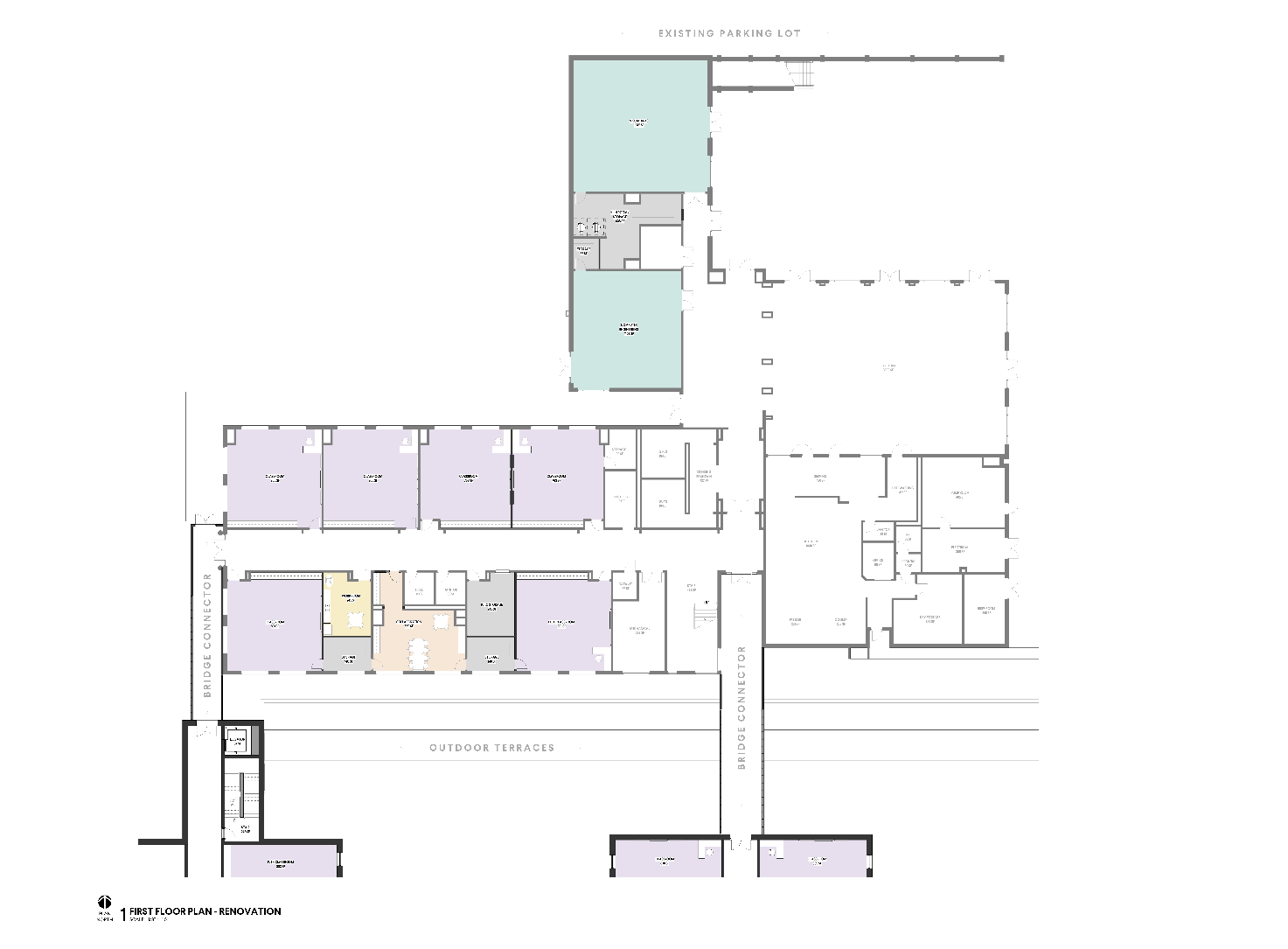 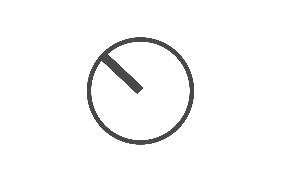 AIKEN COUNTY PUBLIC SCHOOL DISTRICT                                     NAMS | June 10, 2025
[Speaker Notes: Title: 
Font: Calibri Light (Headings)
Size: about 54+ pt., depending on length
	I use “AV” to increase the space between letters to as loose as possible.

Section Content: 
Font: Californian 20+ size, black 
Color: Light green/black/gray bullets (your preference) 

Info Bar at Bottom: 
Enter the title of your presentation (Font: Calibri; Size: 18 pt, all lower case; Color: white) and Date (Font: Calibri; Size: 18 pt., small caps; Color: gray) 
Copy and paste on each slide, with the exception of slide 1.]
SECOND LEVEL RENOVATION PLAN
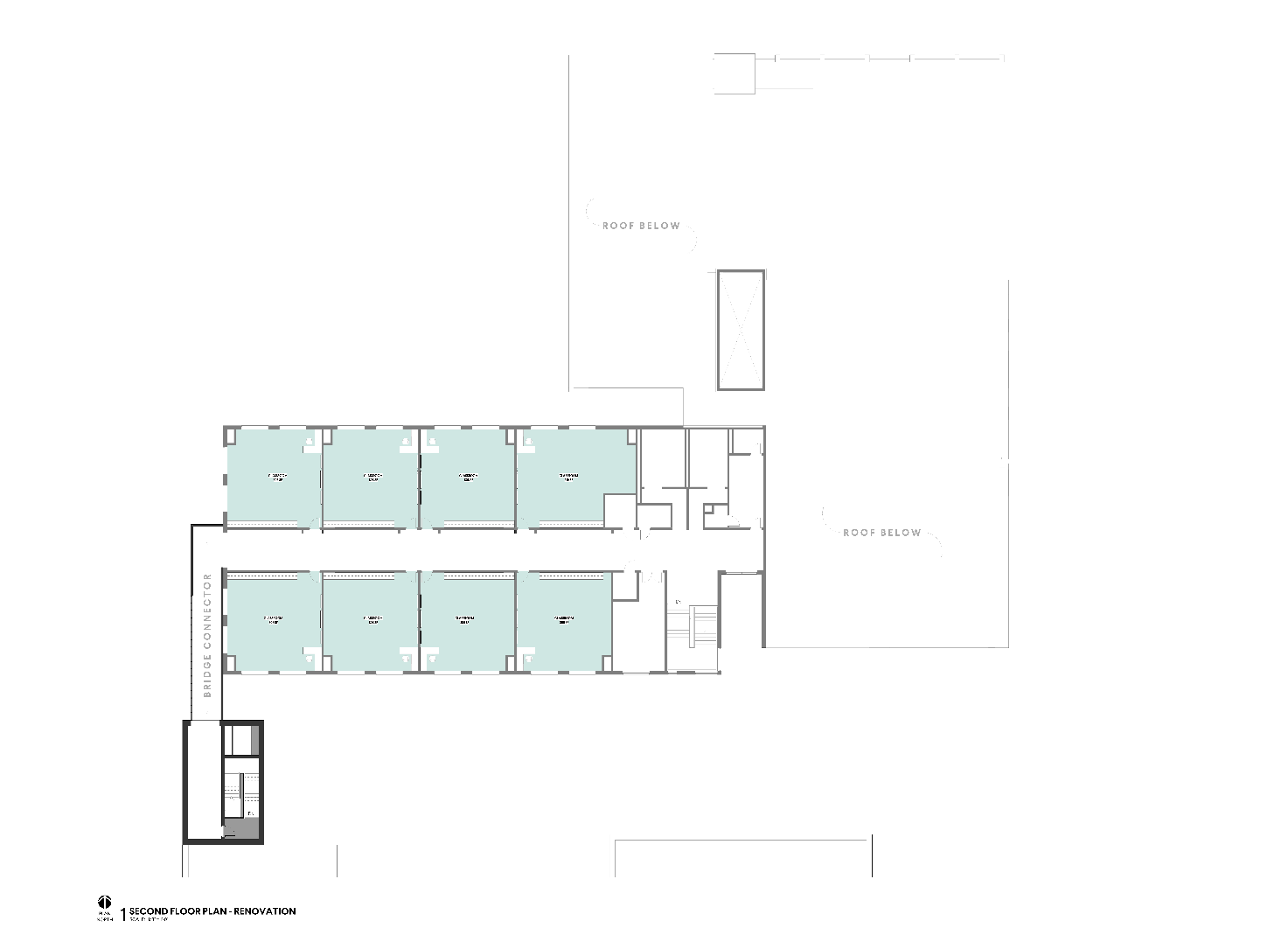 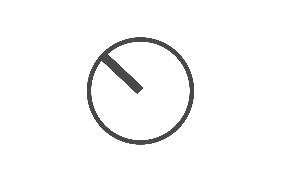 AIKEN COUNTY PUBLIC SCHOOL DISTRICT                                     NAMS | June 10, 2025
[Speaker Notes: Title: 
Font: Calibri Light (Headings)
Size: about 54+ pt., depending on length
	I use “AV” to increase the space between letters to as loose as possible.

Section Content: 
Font: Californian 20+ size, black 
Color: Light green/black/gray bullets (your preference) 

Info Bar at Bottom: 
Enter the title of your presentation (Font: Calibri; Size: 18 pt, all lower case; Color: white) and Date (Font: Calibri; Size: 18 pt., small caps; Color: gray) 
Copy and paste on each slide, with the exception of slide 1.]
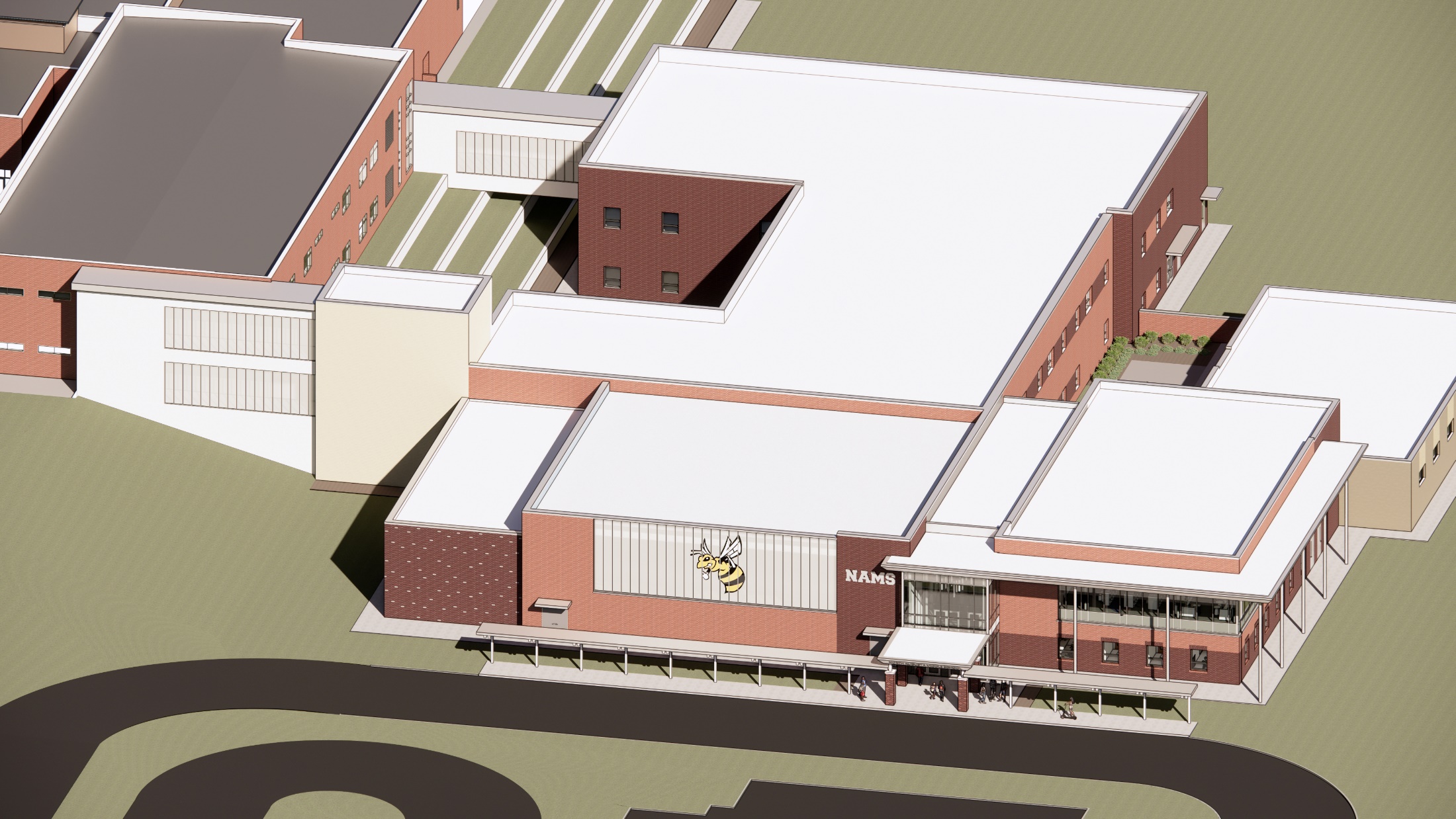 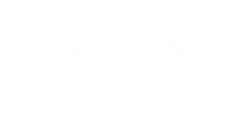 AIKEN COUNTY PUBLIC SCHOOL DISTRICT                                     NAMS | June 10, 2025
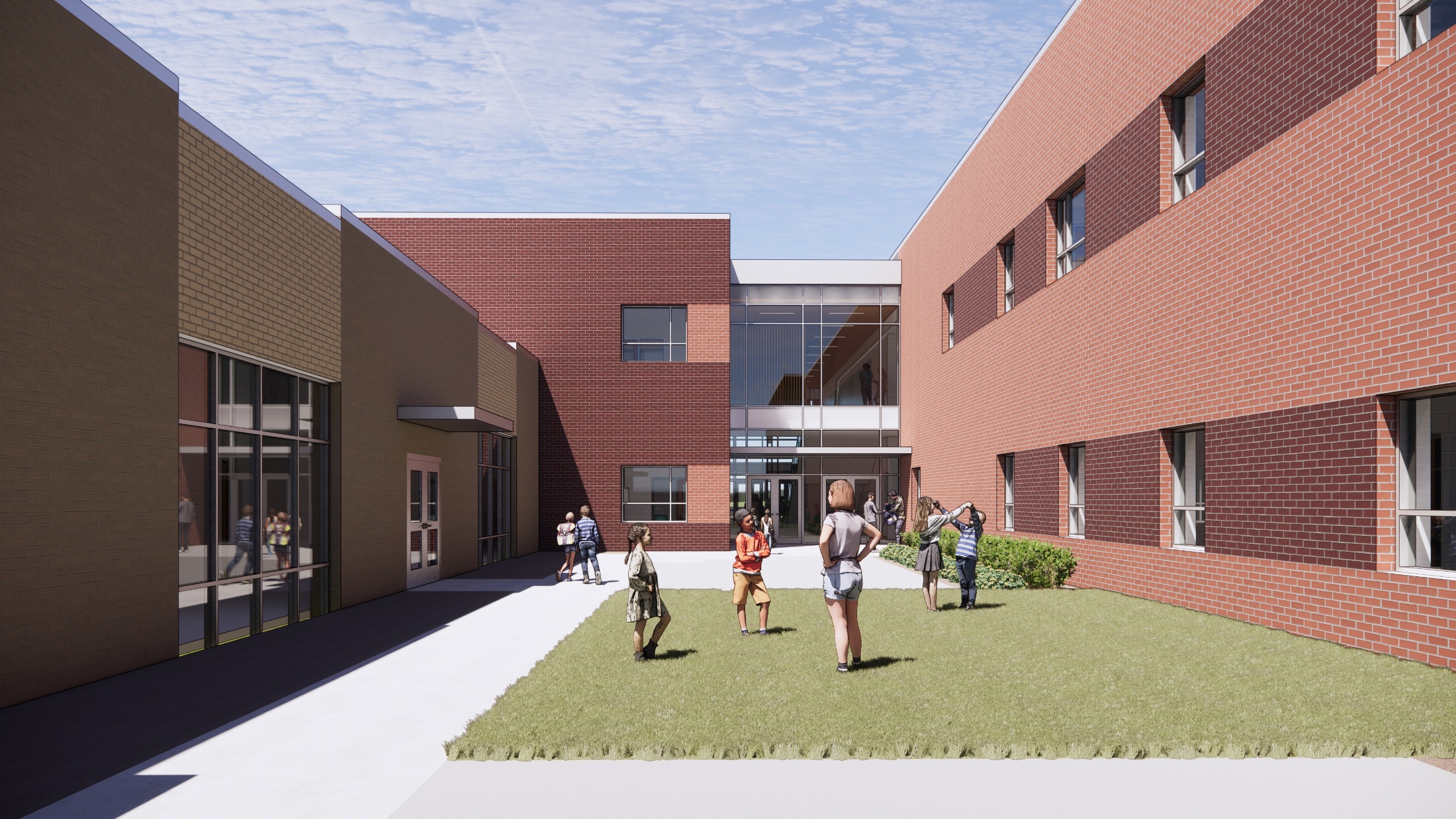 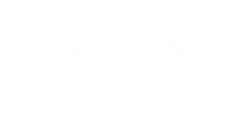 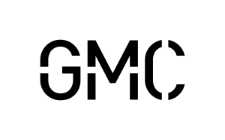 AIKEN COUNTY PUBLIC SCHOOL DISTRICT                                     NAMS | June 10, 2025
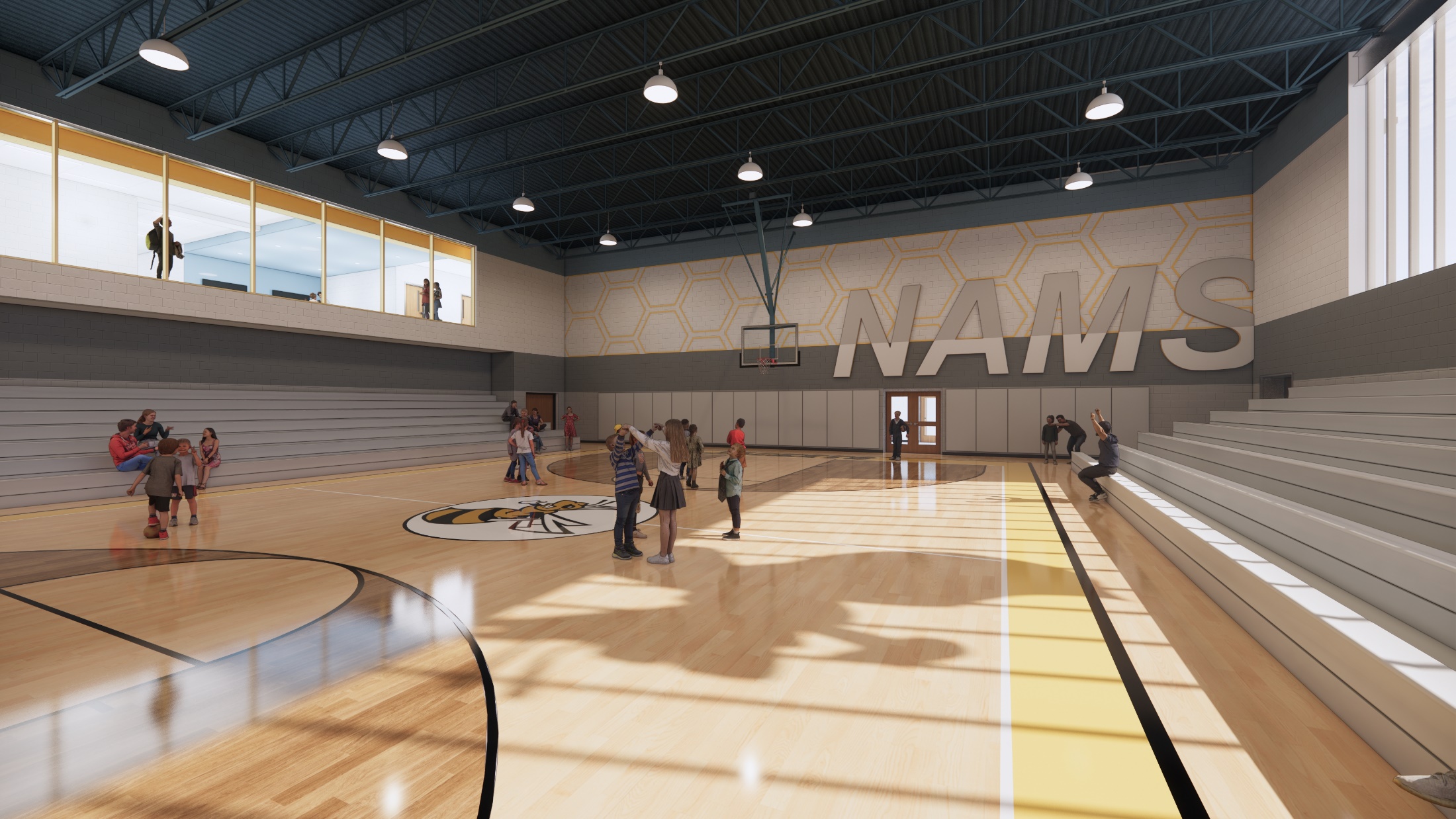 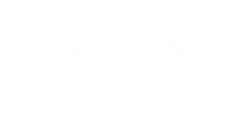 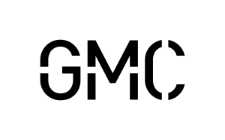 AIKEN COUNTY PUBLIC SCHOOL DISTRICT                                     NAMS | June 10, 2025
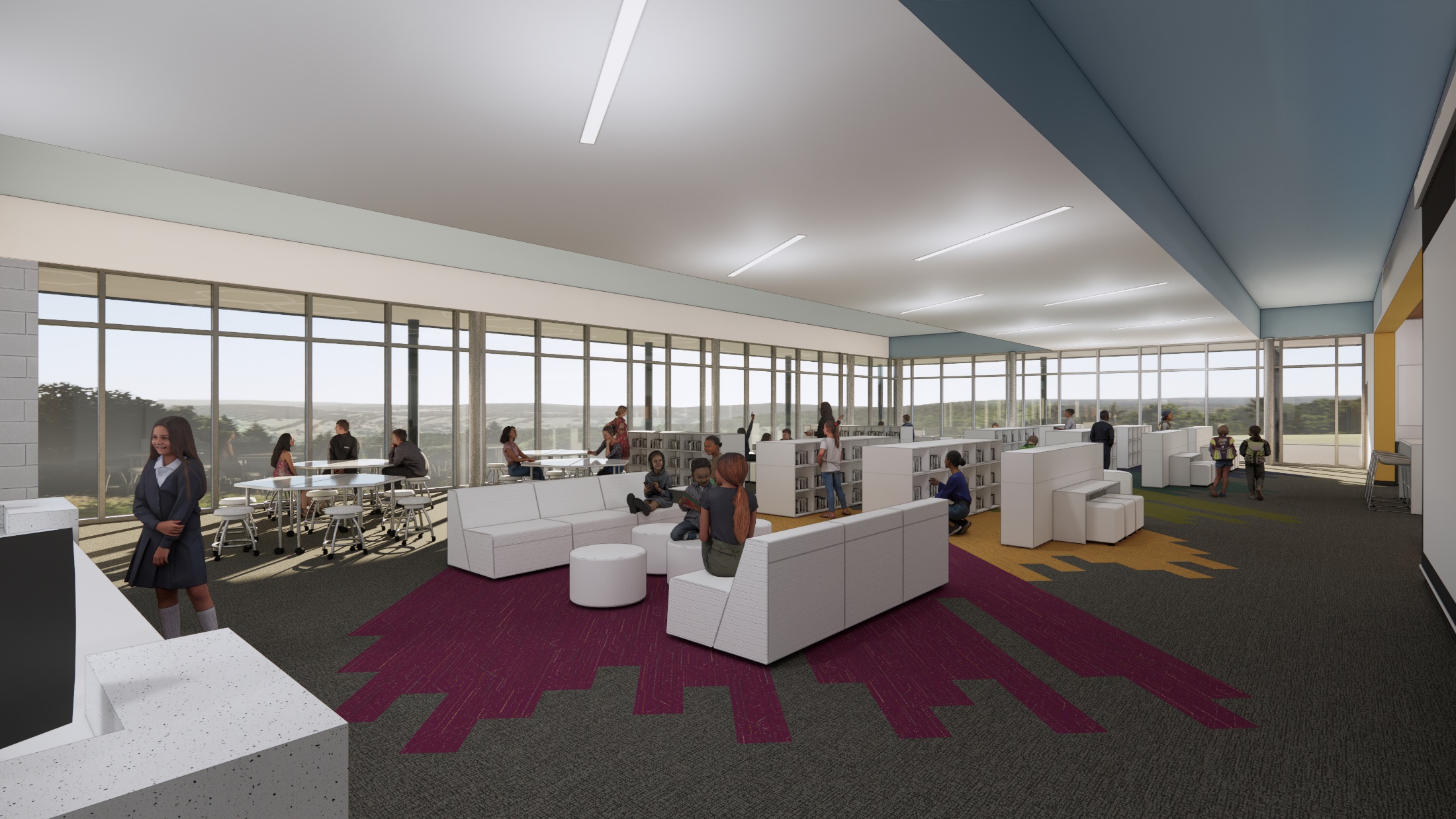 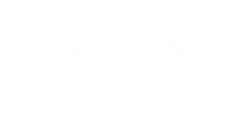 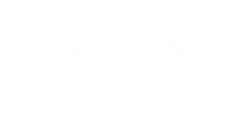 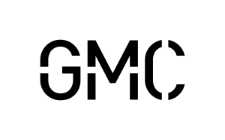 AIKEN COUNTY PUBLIC SCHOOL DISTRICT                                     NAMS | June 10, 2025
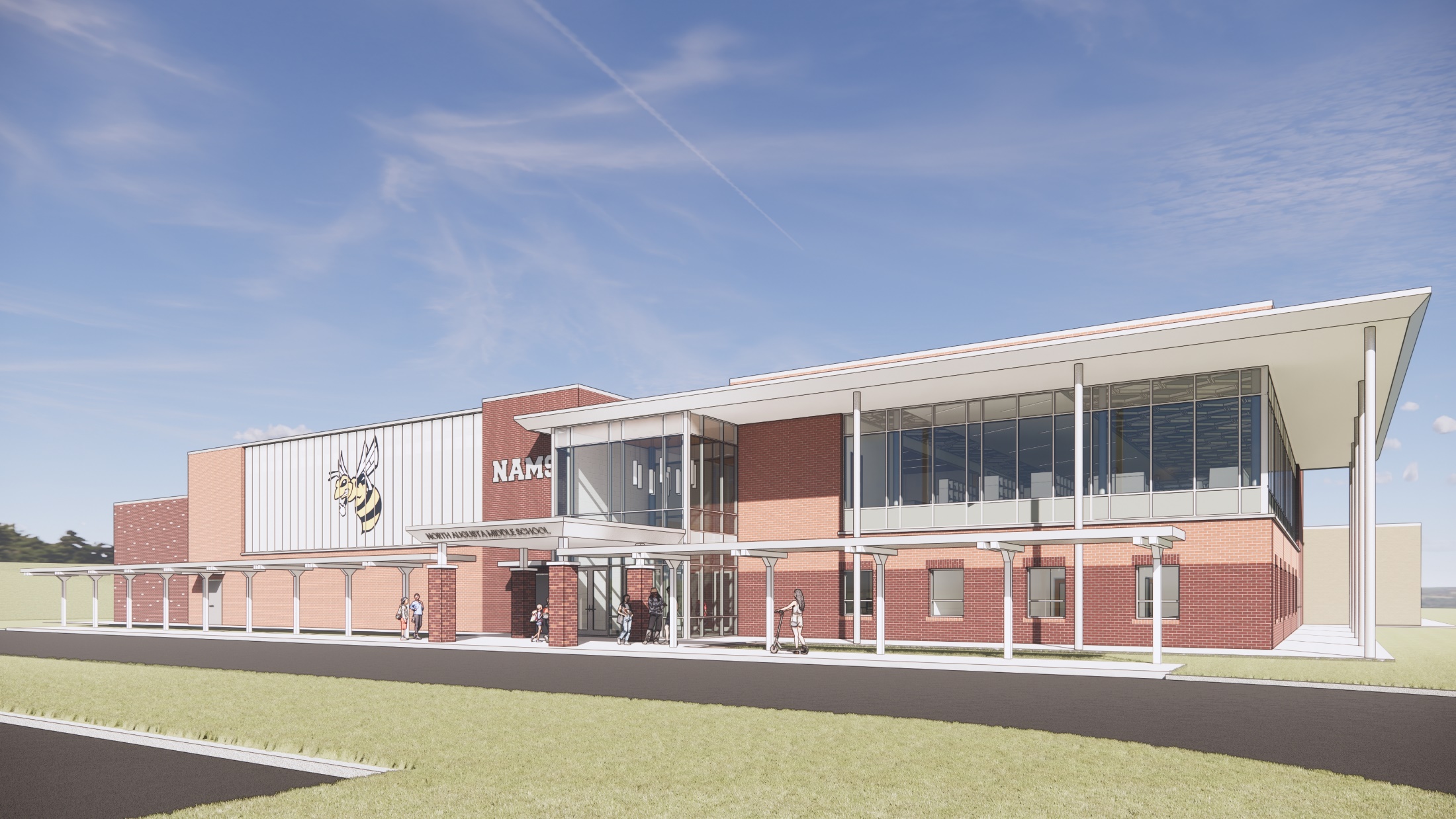 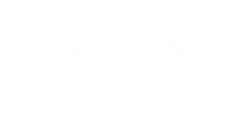 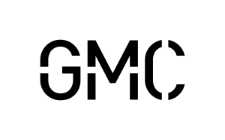 AIKEN COUNTY PUBLIC SCHOOL DISTRICT                                     NAMS | June 10, 2025
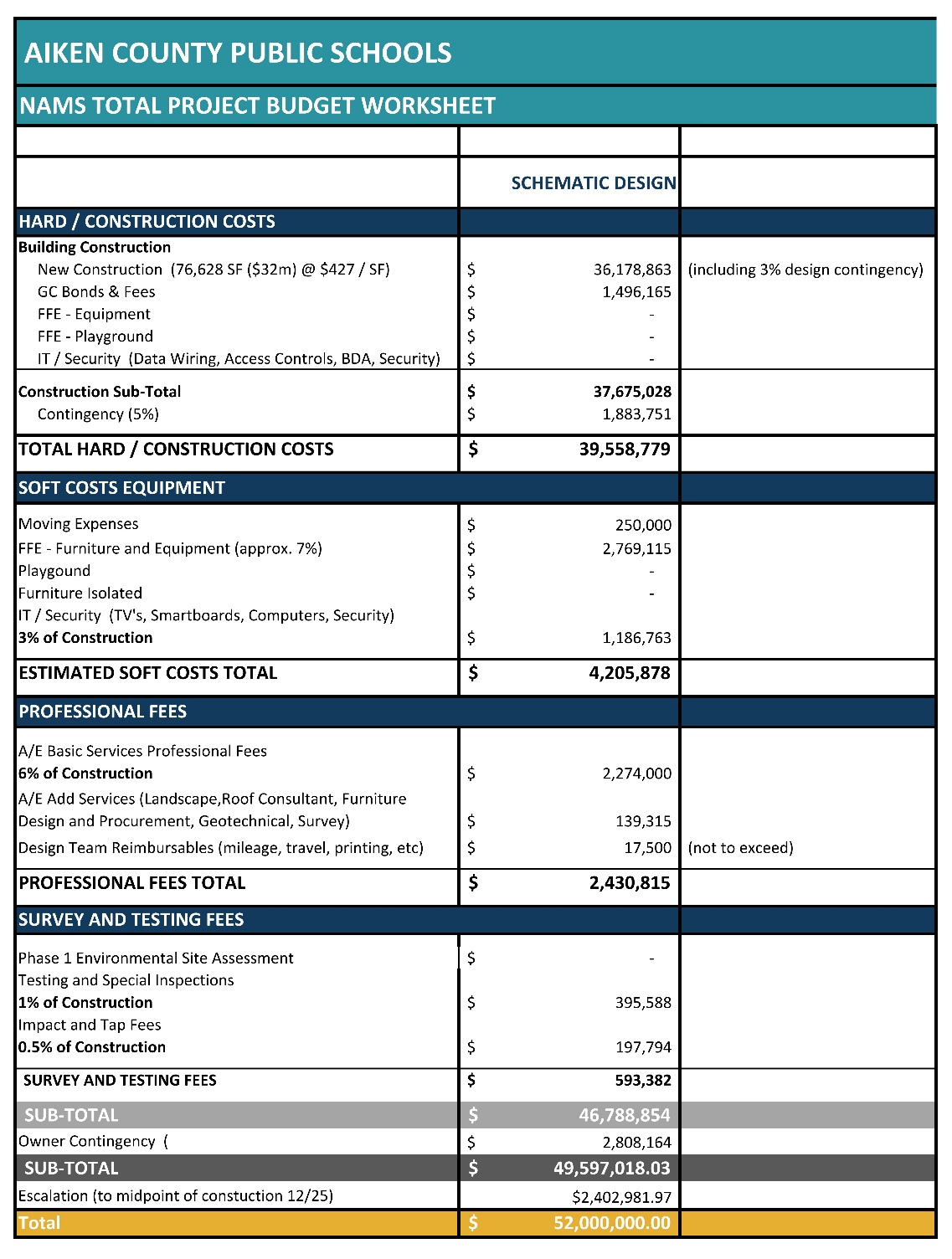 TOTAL PROJECT BUDGET
AIKEN COUNTY PUBLIC SCHOOL DISTRICT                                     NAMS | June 10, 2025
SCHEDULE
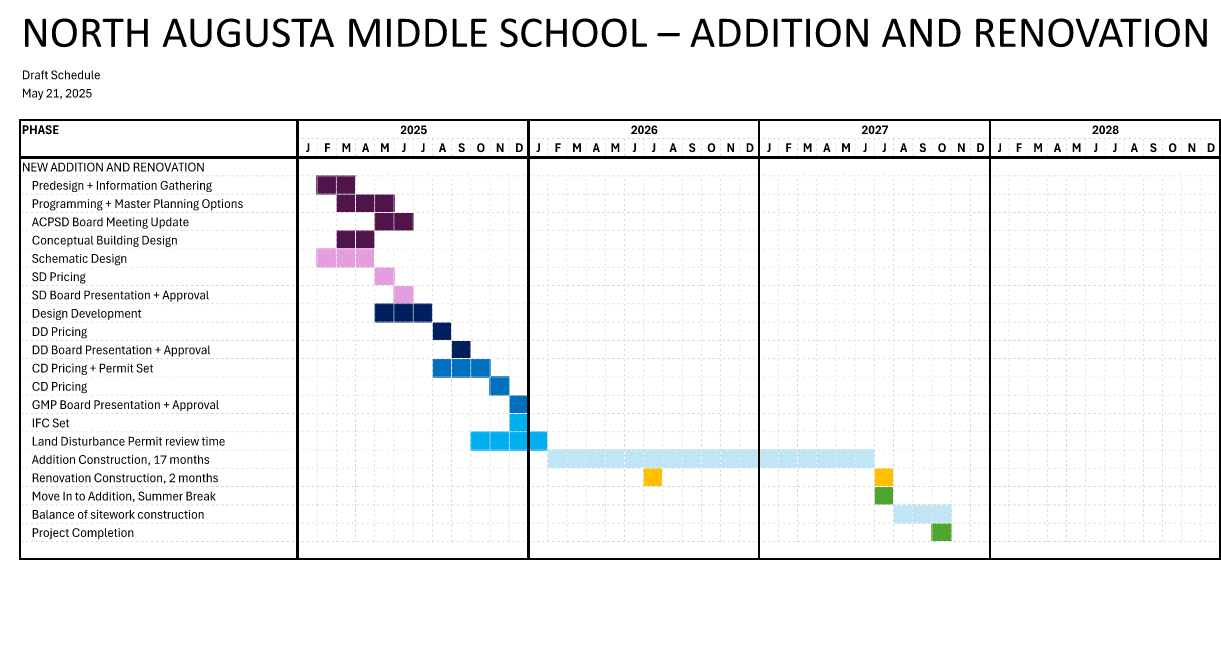 AIKEN COUNTY PUBLIC SCHOOL DISTRICT                                     NAMS | June 10, 2025
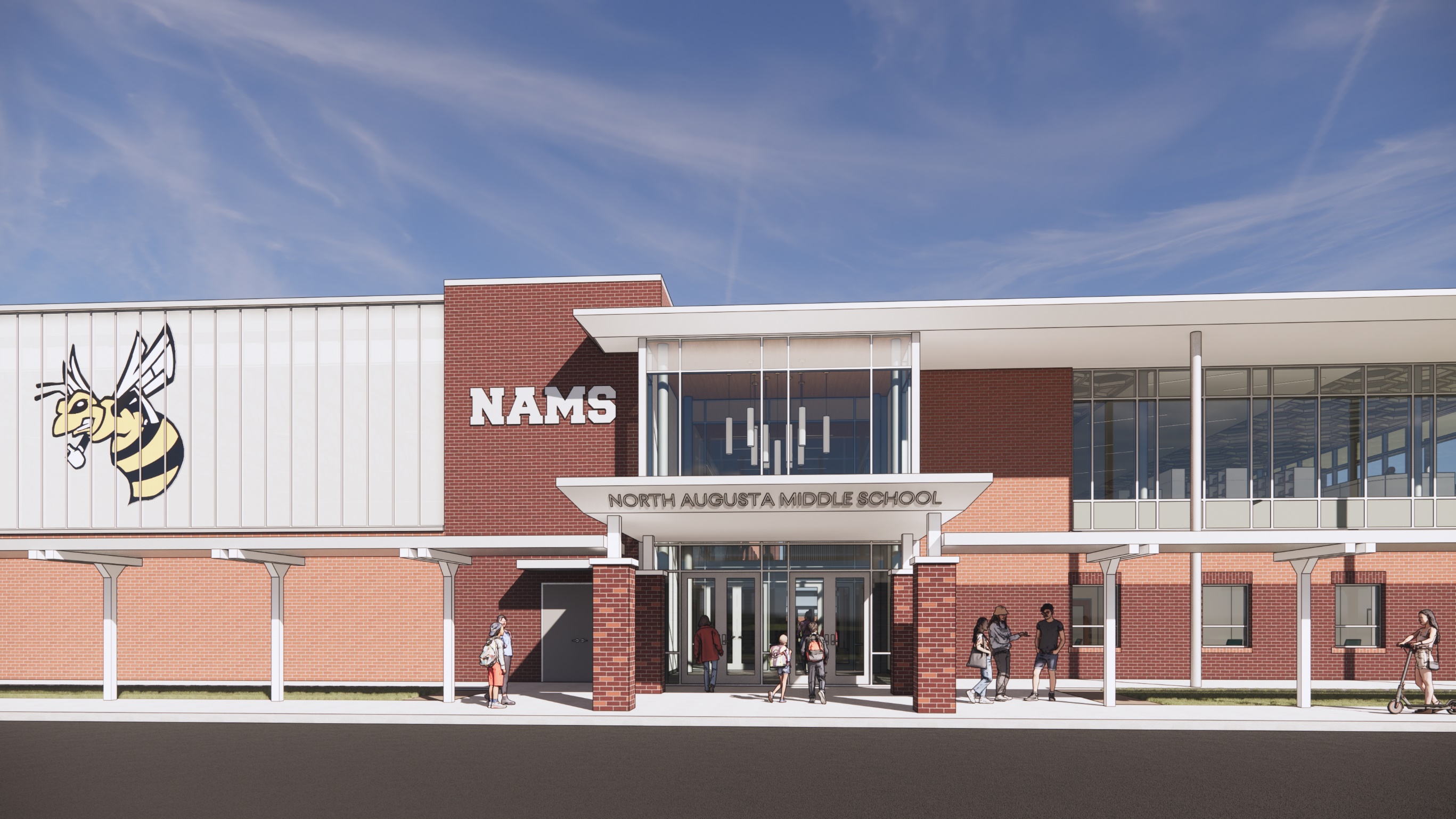 QUESTIONS &COMMENTS
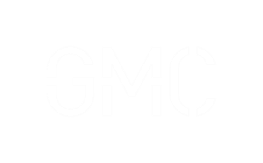 AIKEN COUNTY PUBLIC SCHOOL DISTRICT                                     NAMS | June 10, 2025
[Speaker Notes: Font: Californian FB 
Size: 72 
Color: gray and black]